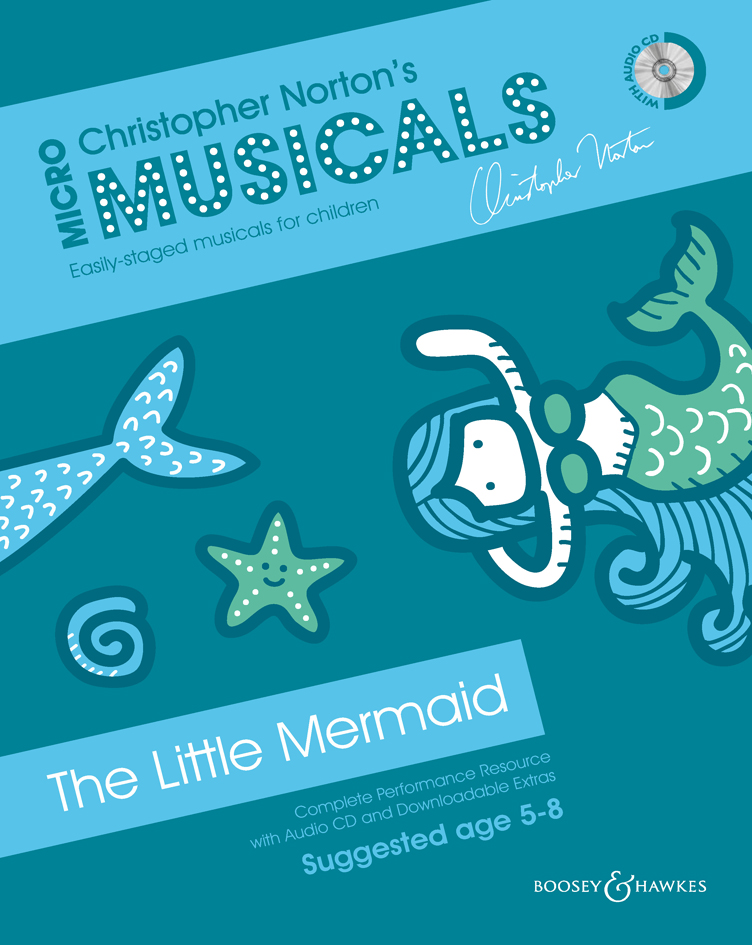 THE LITTLE MERMAIDSongs
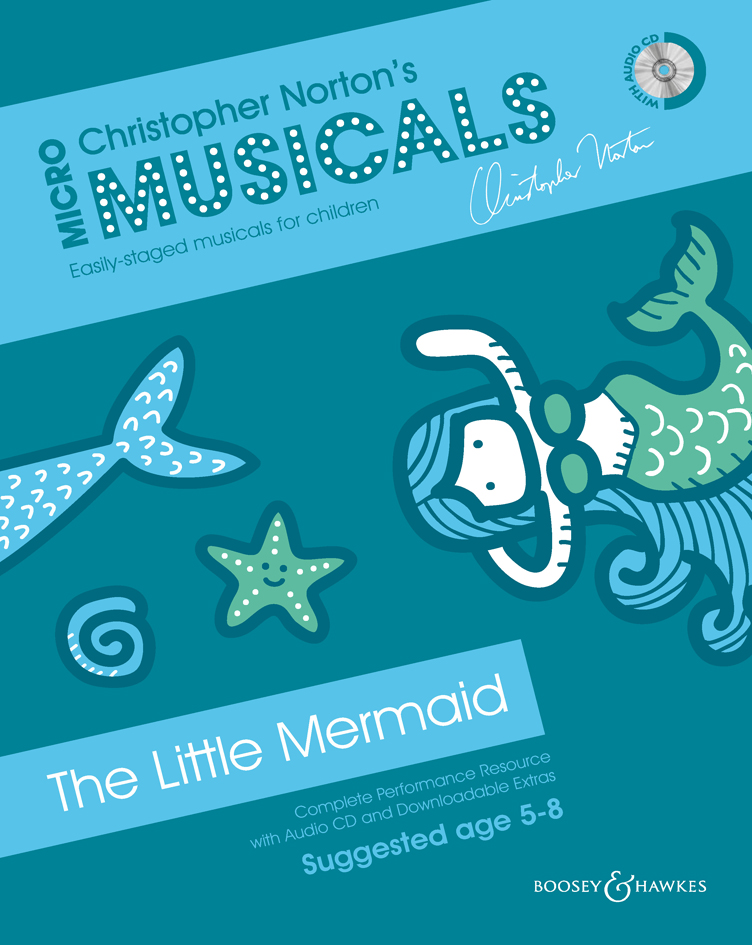 SONG 1 WELCOME TO THE OCEAN WORLD
© Copyright 2014 by Boosey & Hawkes Music Publishers Ltd
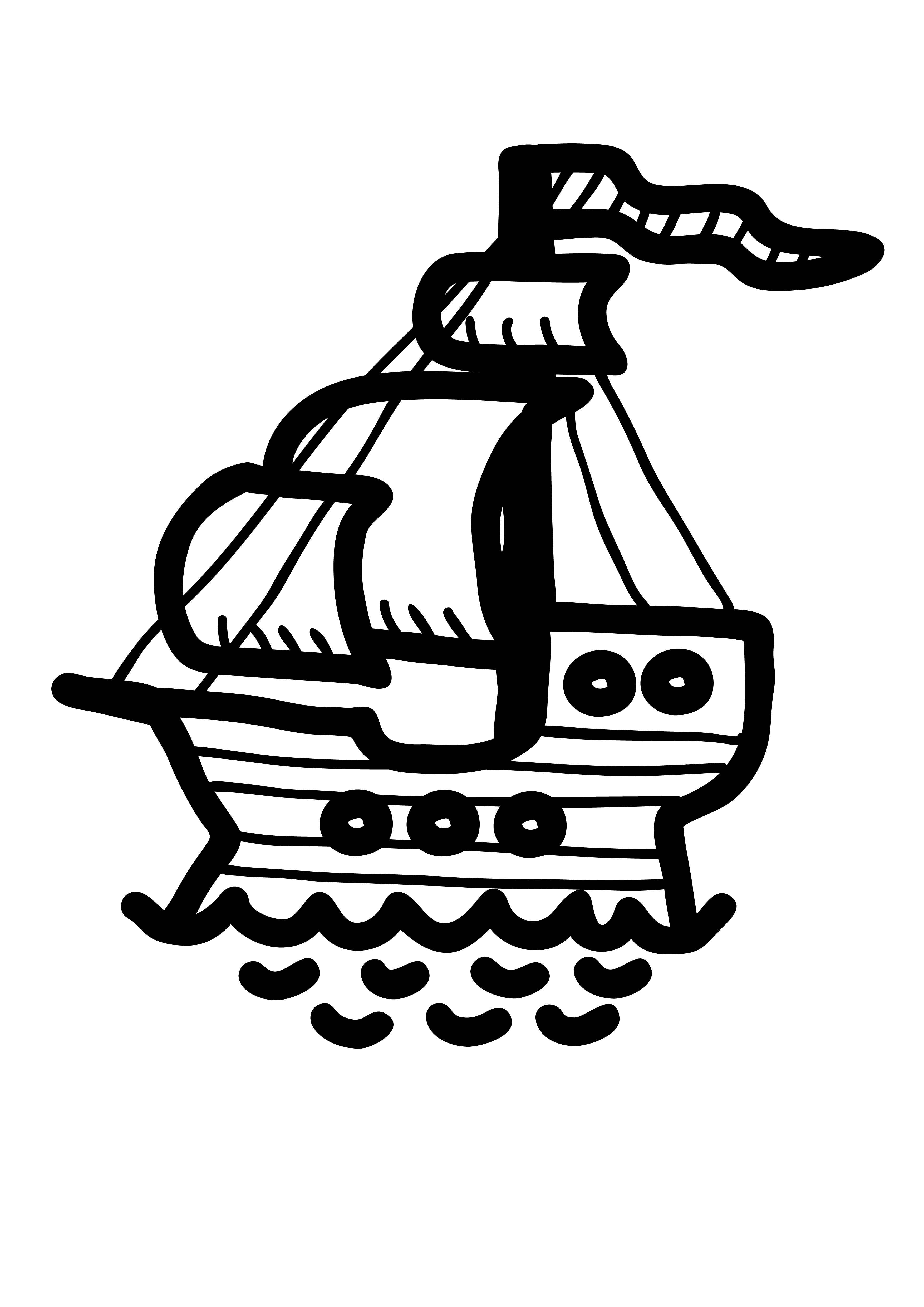 Welcome to the ocean world. 
It’s a world of delight, 
   a wonderful sight!You can see all the fish and mammals; 
   you’ll wish that you could go there.
Welcome to the ocean world. 
There are blue whales and sharks 
   and undersea parks. 
You can swim by a reef, 
   get right underneath 
   the surface of things.
No-one is sure what is down there. 
Mermaids and kings of the sea?
Cities are lost in the waters. 
Where can they be?
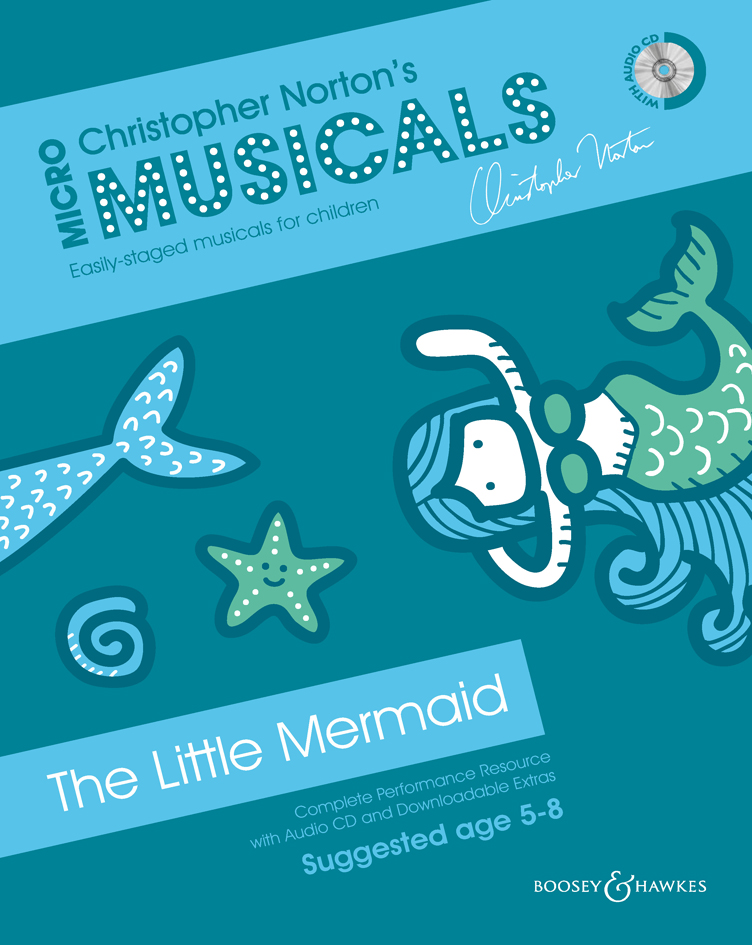 SONG 2 AT THE BOTTOM OF THE SEA
© Copyright 2014 by Boosey & Hawkes Music Publishers Ltd
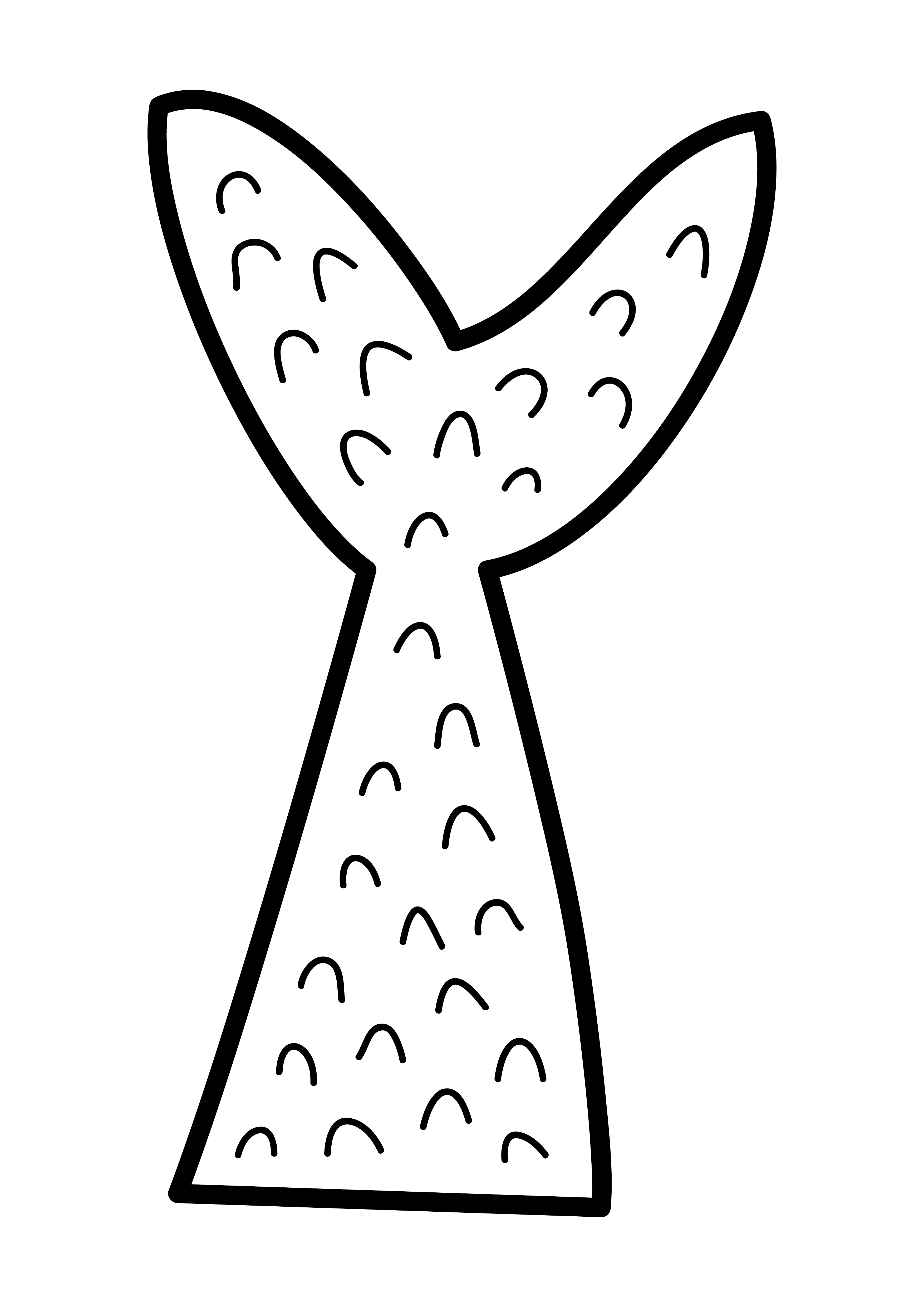 At the bottom of the sea 
   the Sea King rules.
There are plants, there are fish, 
   there are mermaid schools. 
Six little mermaids live down there,
   and the youngest one has a face so fair.
She has a tail but she has no feet,
   and she sings like an angel; 
   her voice so sweet. 
Skin so soft it would make you cry. 
Eyes as blue as a summer sky.
She would love to visit the world above
   where she dreams of finding 
   someone to love. 
Her desire is a human soul,
   so the ocean surface is her goal.
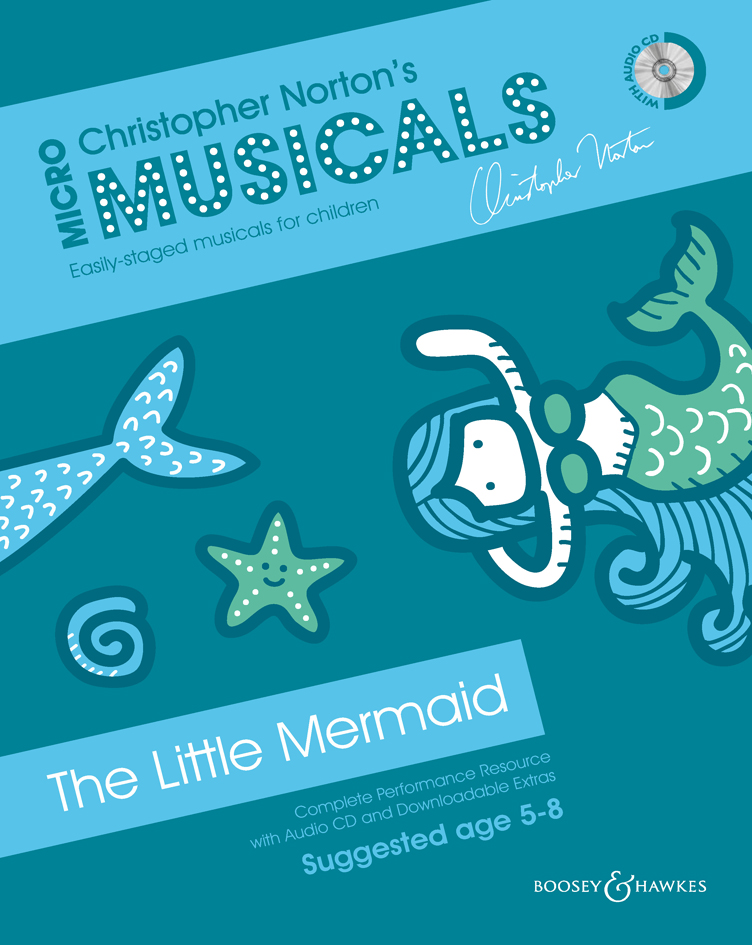 SONG 3 I WISH THAT I COULD TRAVEL
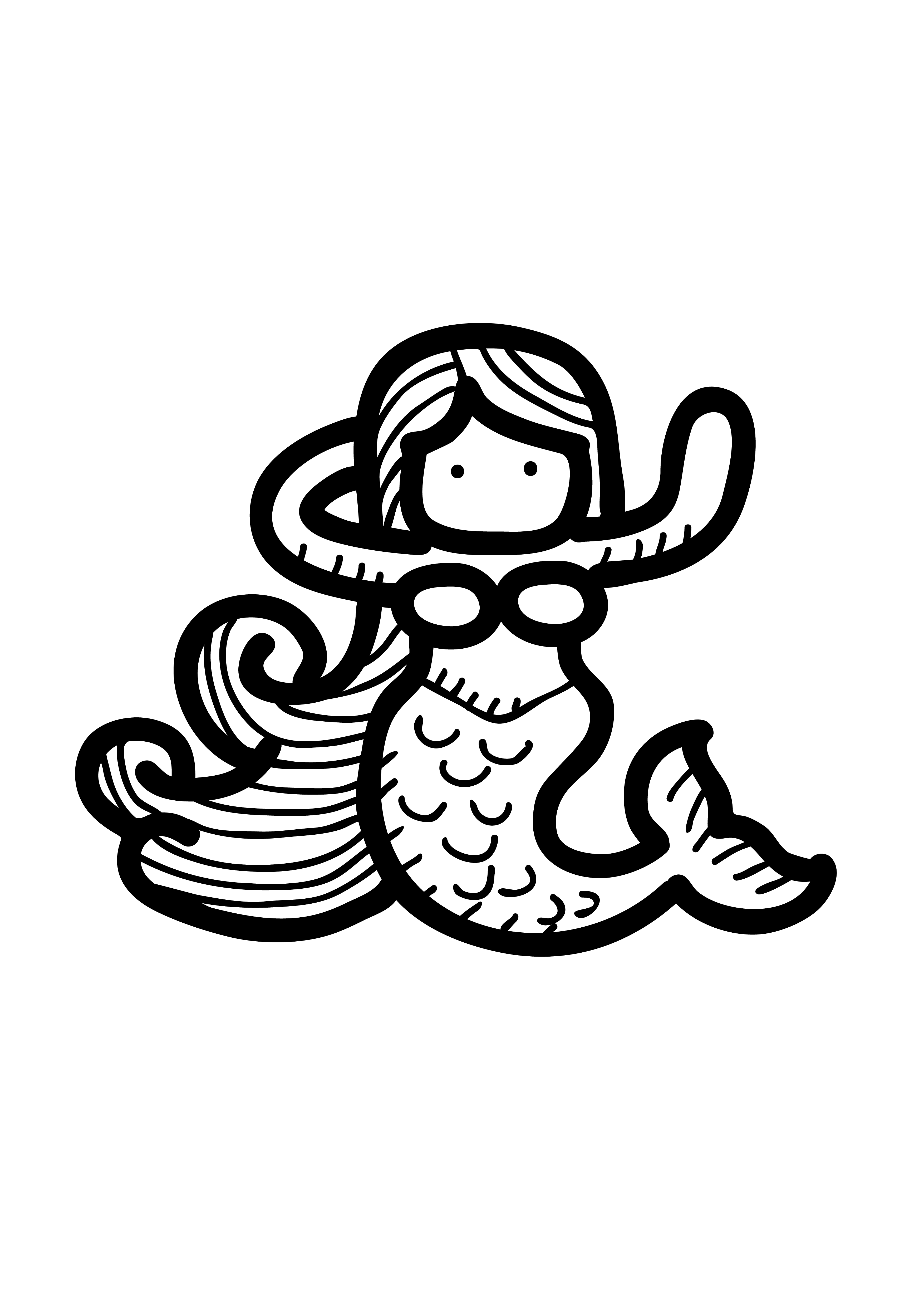 © Copyright 2014 by Boosey & Hawkes Music Publishers Ltd
MARINA:
I wish that I could travel
   and see the world up there. 
I hear that stars shine brightly 
   and music fills the air.
I’d like to go much sooner, 
   not wait till I’m fifteen. 
It all sounds so exciting, 
   these things I’ve never seen. 
I want to go there 
   and see things for myself.
I’m sure I’ll find a prince there 
   who’ll want to marry me. 
He’ll want to meet a mermaid 
   who lives beneath the sea.
The waiting’s nearly over 
   and then the sun will shine 
   on me and my beloved. 
The world will soon be mine. 
I want to go there 
   and see things for myself.
SISTERS:
She dreams of going up there. 
She really cannot wait 
   to see the world above her 
   before it is too late.
She wishes she could travel 
   and see the world up there. 
She’s heard that stars shine brightly 
   and music fills the air.
She’d like to go much sooner, 
   not wait till she’s fifteen. 
It all sounds so exciting,
   these things she’s never seen.
MARINA:
I want to go there
   and see things for myself. 
I want to go there
   and see things for myself.
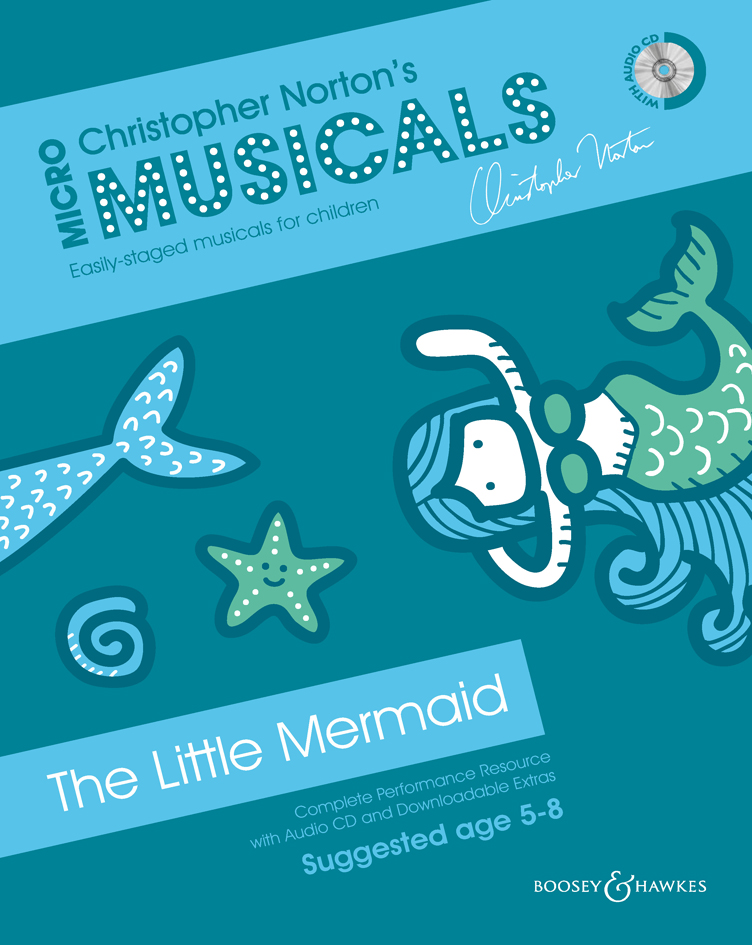 SONG 4 I HAVE YOU IN MY ARMS
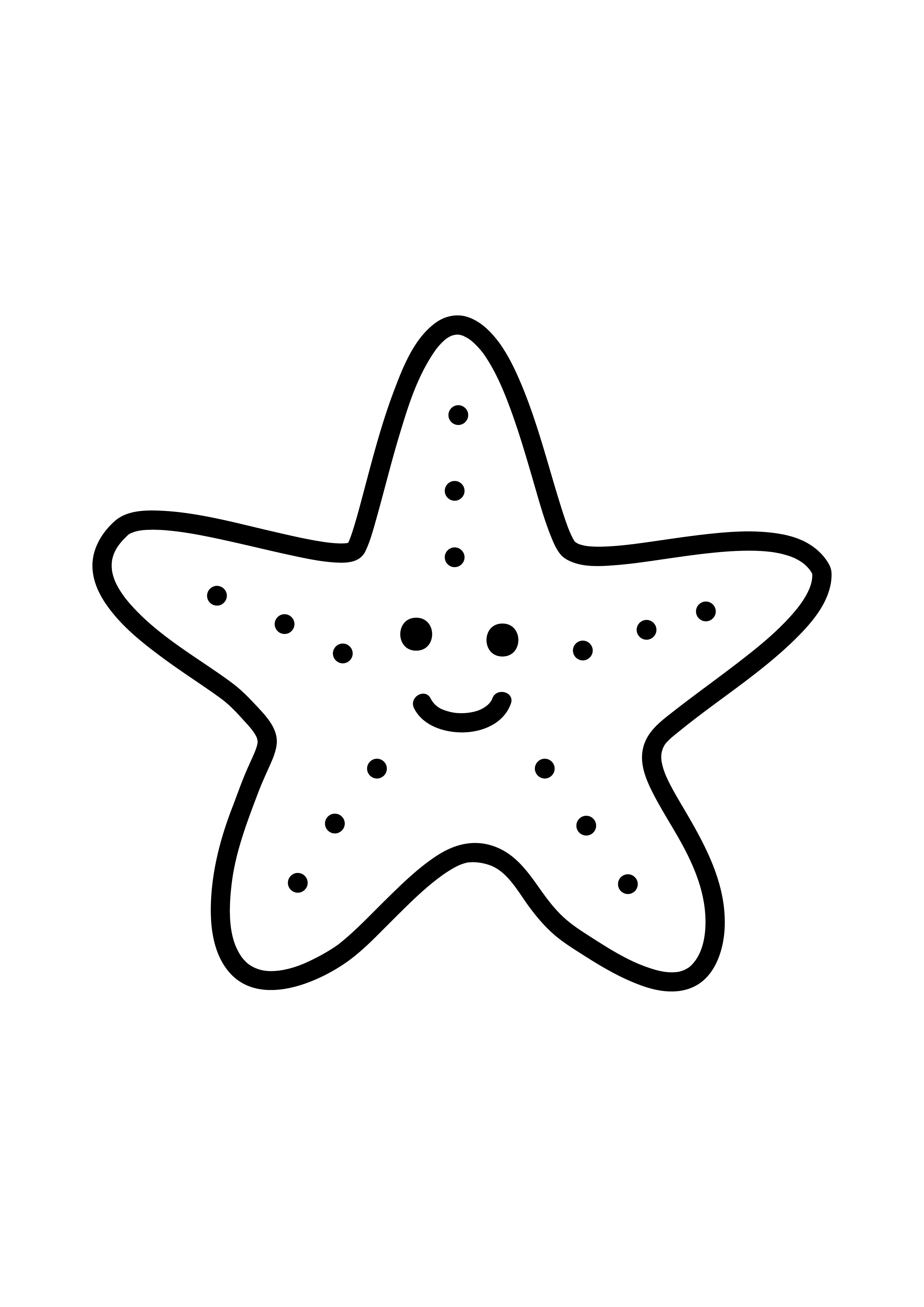 © Copyright 2014 by Boosey & Hawkes Music Publishers Ltd
MARINA:
I have you in my arms 
   but you don’t know me – 
   a mermaid with no legs and a tail. 
But if you wake, it just won’t work – 
   you’re human. 
My search for love 
   is one that’s doomed to fail.
It’s daybreak 
   and land is here before us, 
   we’ve reached a place of safety, 
   but I must go. 
I’ll leave you on the sand, 
   beside the ocean. 
How you were rescued 
  you will never know.
My heart is torn, 
   I think that he could love me, 
   but now I realise it’s a dream. 
How could a human 
   learn to love a mermaid? 
My quest is not as easy as it seems.
It’s daybreak 
and land is here before us, 
we’ve reached a place of safety, 
but I must leave 
and find some way 
that we can be together.
It has to happen. 
I must just believe.
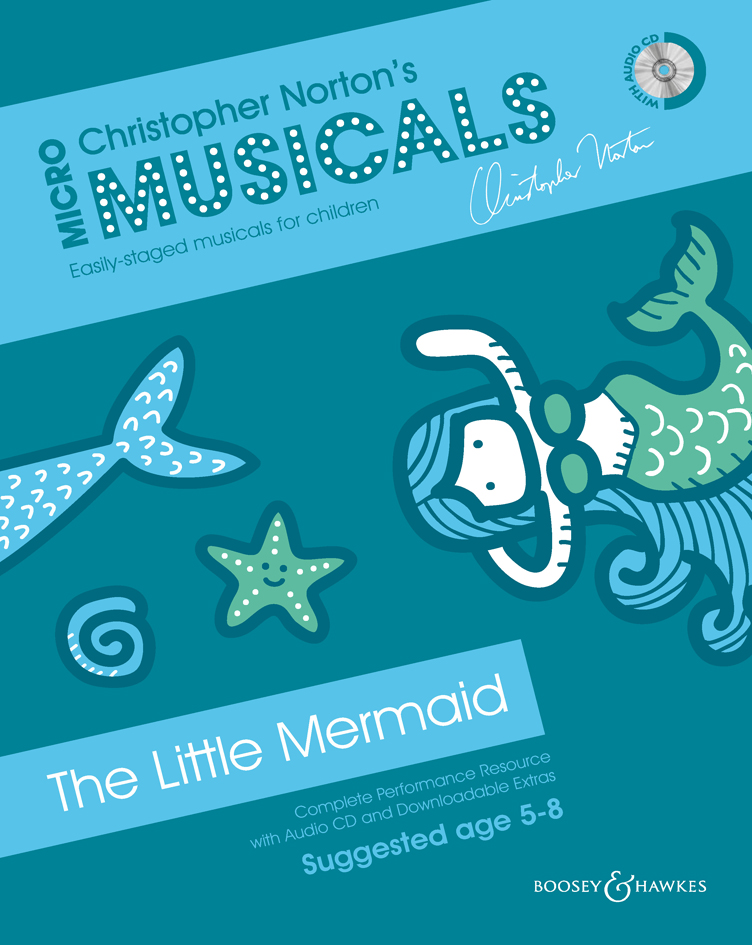 SONG 5 THIS POTION WILL GIVE YOU LEGS
© Copyright 2014 by Boosey & Hawkes Music Publishers Ltd
SEA WITCH:
This potion will give you legs,
   but nevermore will you sing or talk; 
   and every step you take
   will cause you pain when you walk. 
Are you willing to do this?
If he marries someone new,
   if you’re unable to see this through,
   you will disappear, 
   you’ll be neither on land or on sea. 
Are you able to do this?
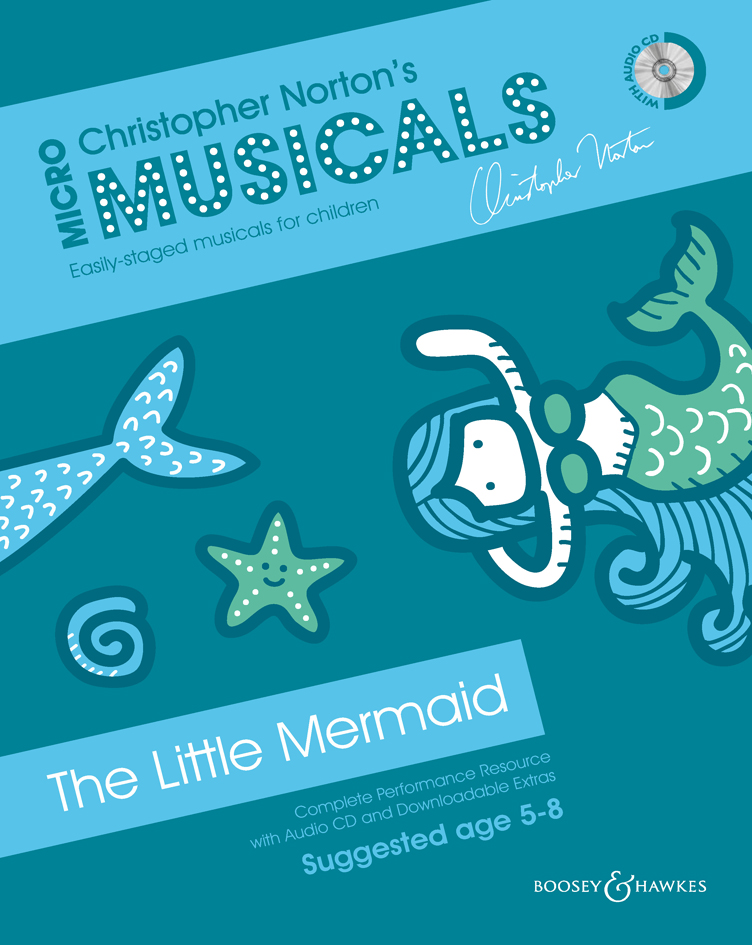 SONG 6 I CAN’T DO THIS
© Copyright 2014 by Boosey & Hawkes Music Publishers Ltd
MARINA:
I can’t do this; I love him too much, 
   so I’ll throw away the knife 
   and set him free. 
I can’t stay here once he marries 
   but neither can I go back to the sea. 
This was never meant to be.
PRINCE:
I’m so happy, I’m being married 
   to the girl who saved my life 
   down by the sea.
But I wonder where the girl is 
   who never spoke a single word to me; 
   it remains a mystery.
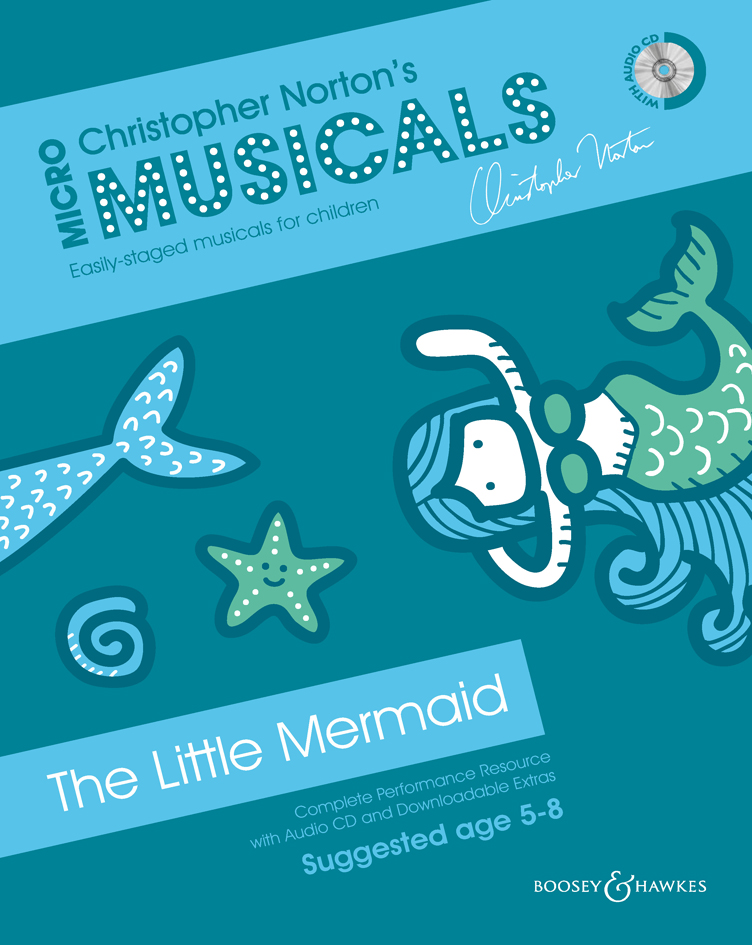 SONG 7 DOWN, DOWN AT THE BOTTOM OF THE SEA
© Copyright 2014 by Boosey & Hawkes Music Publishers Ltd
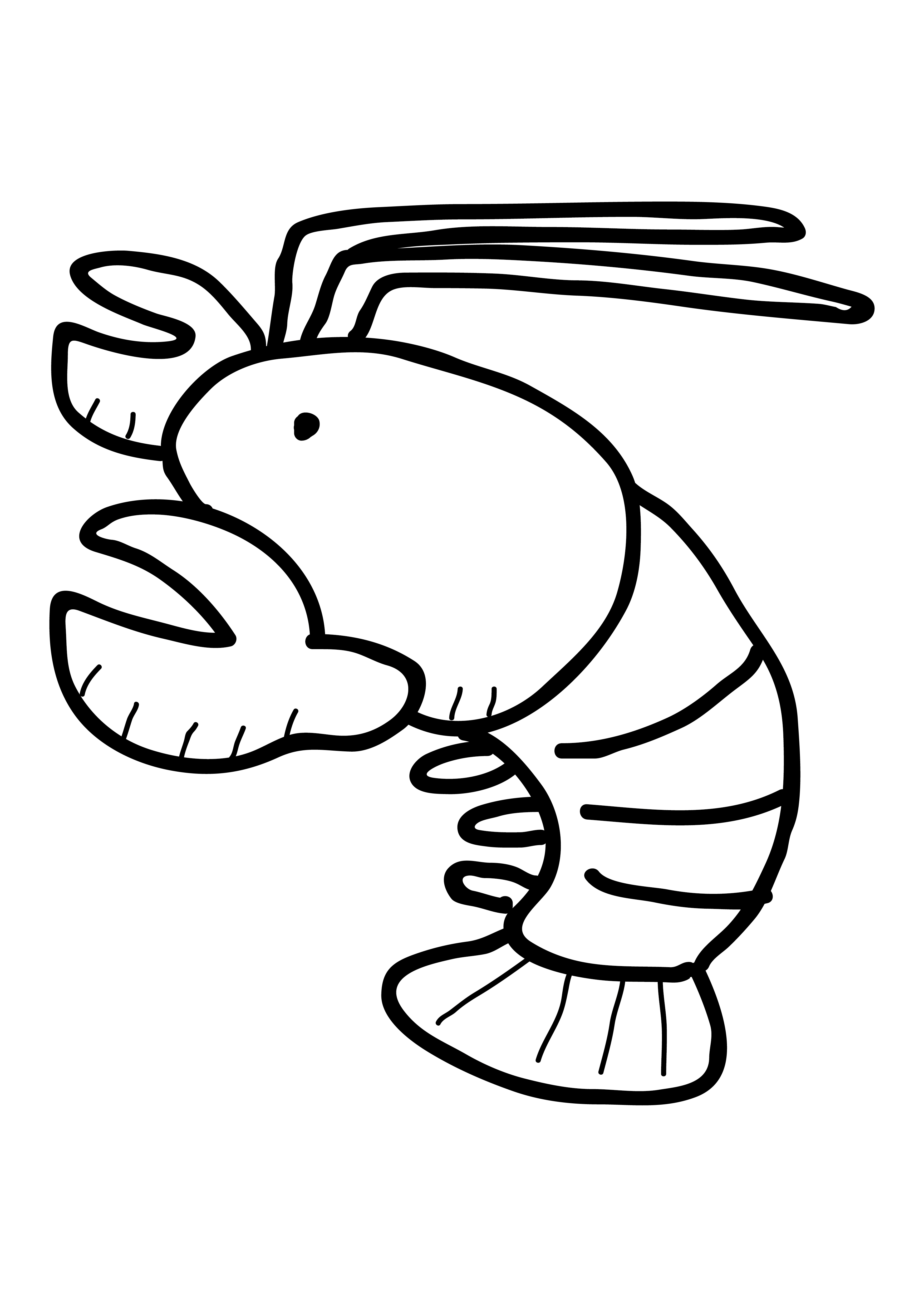 Blow out your bubbles, 
   waggle your tail. 
Don’t make any trouble, 
   you just gotta sail! 
‘Cause this is a day 
   that’s groovy and cool; 
all the little Sea kids 
   goin’ back to school!
Hey, Katie Blowfish, 
   go, get in line!
And you, Stella Starfish,
   you’re lookin’ just fine!
Ebenezer Sea Slug,
   don’t be a fool!
Time for all us sea kids
   to go back to school!
Oliver Oyster, 
   finish your tea.
Tell us who our teacher 
   is going to be.
We will all work hard 
   for someone we like, 
‘cause it’s time for school
for marlin, bream and pike.
Down, down, down 
   at the bottom of the sea, 
   way down here, 
   you just have to agree: 
   we have more action, 
   we have more fun 
   than all those land lovers 
   under the sun!
OLIVER OYSTER:
Ahem, ahem, it gives me great pleasure 
to announce the name of our new teacher 
here at the school of fish. 
The name of our new teacher is... 

…MARINA, THE LITTLE MERMAID!
MARINA:
I thought I’d never see you
   or my home ‘neath the sea.
The land above was never
   a place where I could be.
The Sea King let me come back,
   gave me a chance to live
   but I must do the right things
   and I must learn to give.
‘Cause I’m a mermaid
   who lives beneath the sea.
A Spirit of the Air
   is all I want to be.
Down, down, down 
   at the bottom of the sea, 
   way down here, 
   you just have to agree: 
   we have more action, 
   we have more fun 
   than all those land lovers 
   under the sun!
Down, down, down 
   at the bottom of the sea, 
   way down here, 
   you just have to agree: 
   we have more action, 
   we have more fun 
   than all those land lovers 
   under the sun!